Annotating Dotplots
by Andrew Kapinos, Canela Torres, and Amanda Freise (2020)
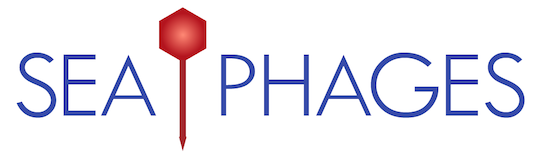 Why do we need to annotate a dotplot?
Which phage are which?
Where do individual genomes begin and end?
How does this dotplot answer our research question?
Consistency with other dotplots from our class/students, for publication purposes
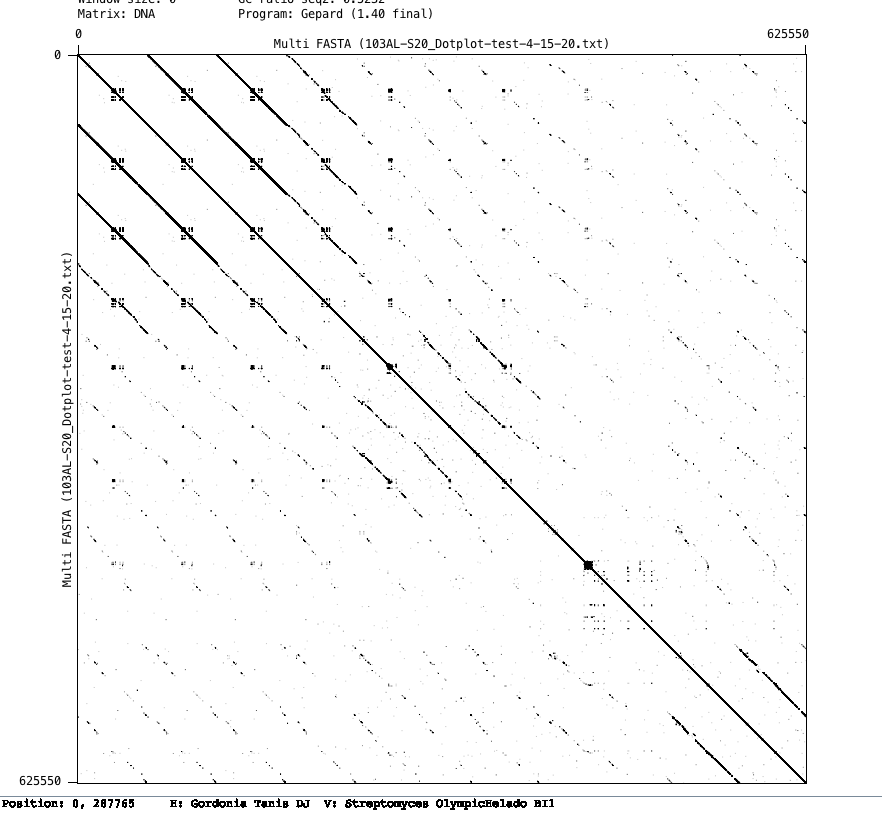 Gepard doesn’t annotate dotplots
Unfortunately, some manual work involved.
Key elements of annotating a dotplot
Names of phages
Other important info (cluster, host) 
Will depend on your research question
Lines to divide genomes on dotplot
Not always necessary - again, depends on your research question and your data
Caption
Program used
Data input (nucleotide/aa, gene/genome?)
Word length used
Making a beautiful dotplot is art AND science
Keep things simple and clean
Don’t over-annotate; only use annotations that are necessary to make your point
Choose colors that are visually pleasing and clear
What will you need?
A list of the genomes in your dotplot, in the order that you placed them
Dotplot image saved from Gepard
If PNG export yields a low resolution image (typically only an issue with very large dotplots), we recommend screenshotting the graphic output directly from Gepard!
Microsoft Powerpoint (recommended; other image editing software ok)
What do I need to save?
Save ALL the files that contribute to a figure! 
Raw data (FASTA files, etc.)
Notebook entry explaining how you made the figure
Figure file (in Powerpoint or other image editing software)
If you create your figure in Google Slides, you need to export it as a .PPT. 
Make sure everything looks the same in the .PPT after you export!
Final image file (in .TIFF format)
should NOT include caption within the image file
Final figure caption (saved as a .txt in the same folder)
[Speaker Notes: Facilitator can edit as needed for class assignments. Saving everything is recommended in order to teach good lab practical skills. Students will often want to re-make dotplots with slight changes, and having data/records makes this much easier.]
Step 1-1: Set up Powerpoint slide
You can change the slide size to make more room, if you want
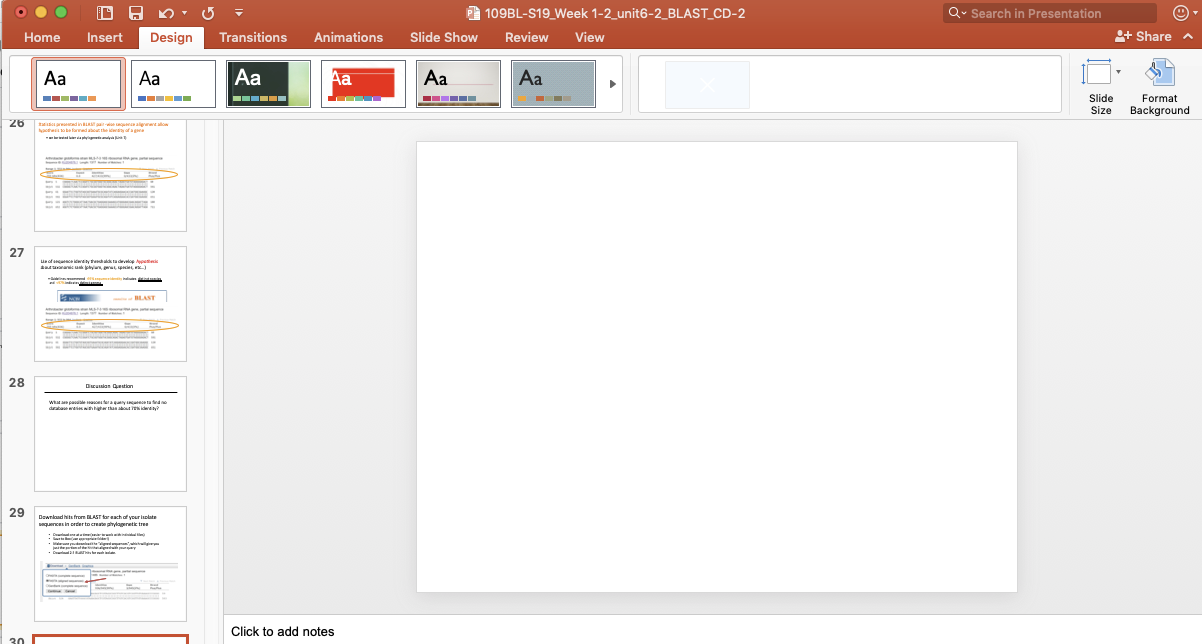 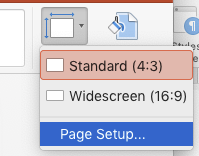 Step 1-2: Changing size of slides
Can change to any size you want. Try changing to a sheet of paper.
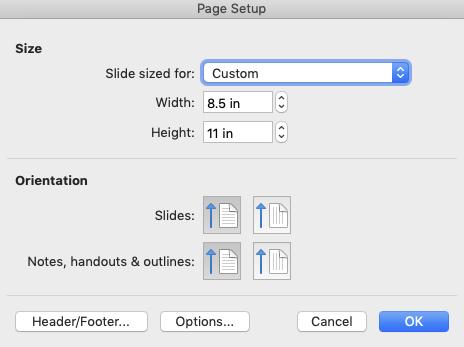 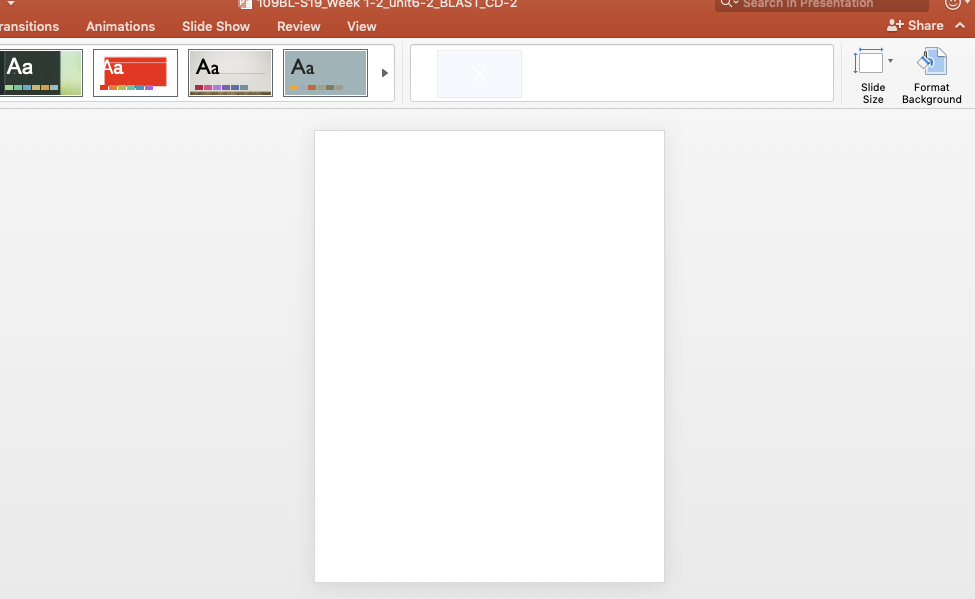 Step 2: Paste your image into your PPT slide
Arrange it so that you have enough room to label things on the sides.
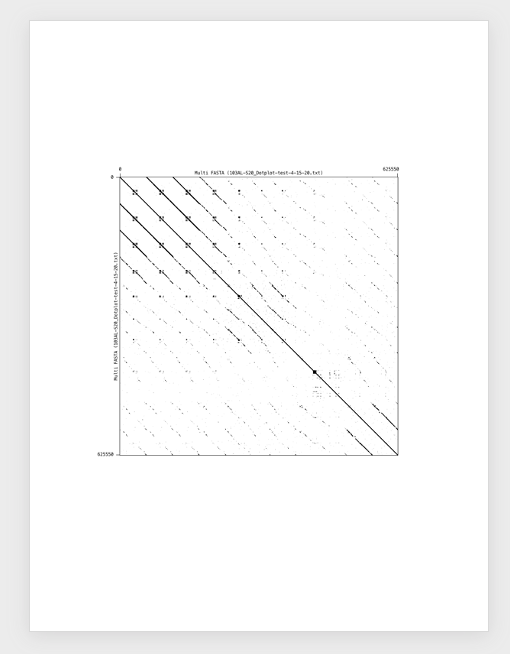 Step 3: Crop the labels from the edges
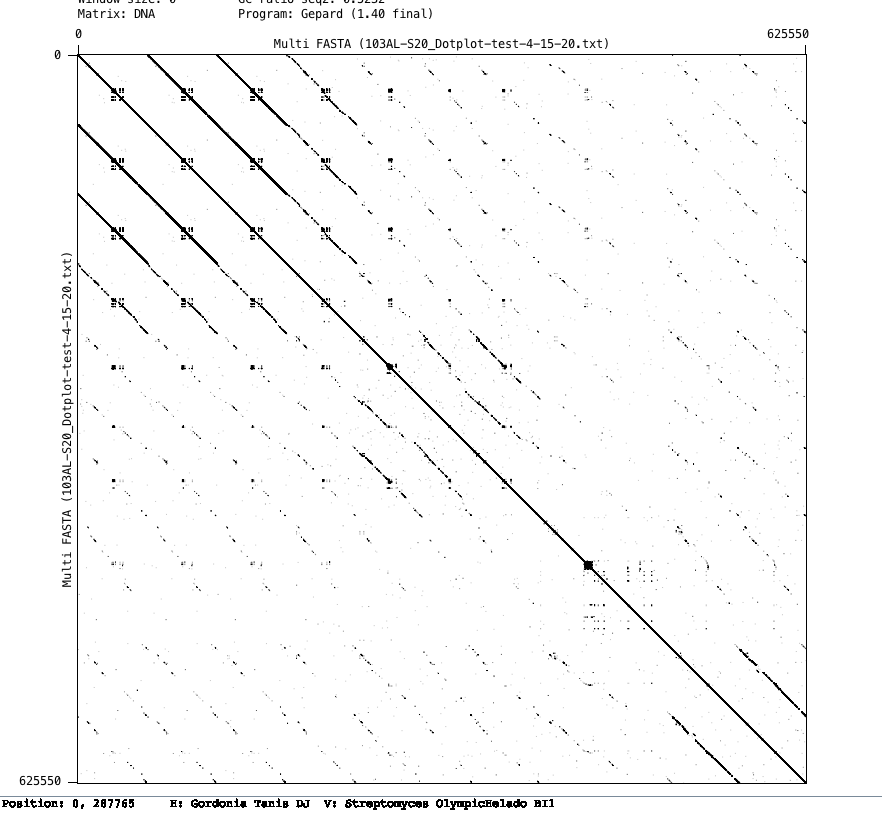 The labels don’t help us here, so we can remove them.
You can crop an image by selecting the image, then clicking Home > Crop
Hint: be sure to crop the border of the dotplot image out! Then, you can reset the image border on Powerpoint using Picture Format > Picture Border. Set the border to a 1 pt black line for a clean look.
Step 4: Adding lines to separate genomes
Adding lines for every single phage may be unnecessary if you have over 25 phages in your dotplot–ask an instructor if you are unsure of whether to include lines!
You may also want to add lines to indicate key distinctions between different groups of phages on your dot plot.
Again, think of your research question. What would help the viewer understand?
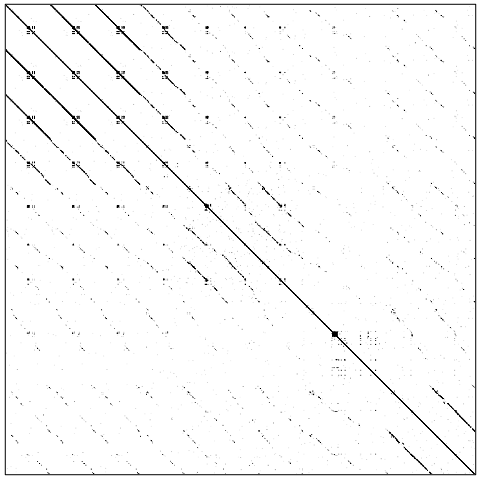 Step 4-1: Add lines along one axis
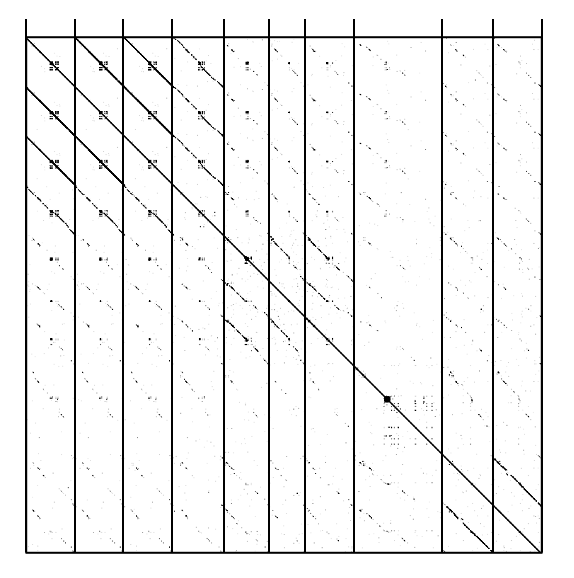 To add lines, use Insert > Shapes > Line
Try to make sure that the thickness and color of the line you select is consistent (ie. 1 pt black)
Place the lines such that a small tick mark extends above the top axis of your plot
Step 4-2: Add lines along the adjacent axis
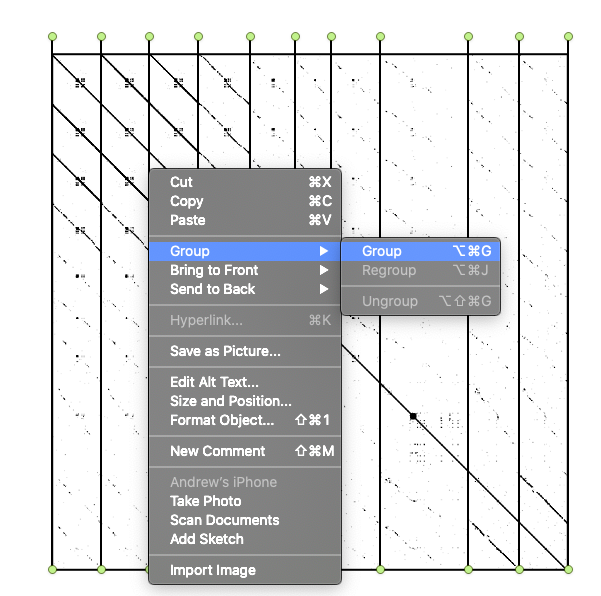 Select all of the lines you just added by Shift-clicking each of the lines.
Right click and select ‘Group’
Copy and paste the grouped lines, rotate 90º to the right (clockwise), then realign with your plot to complete your gridlines!
Copy
    Paste
       Rotate
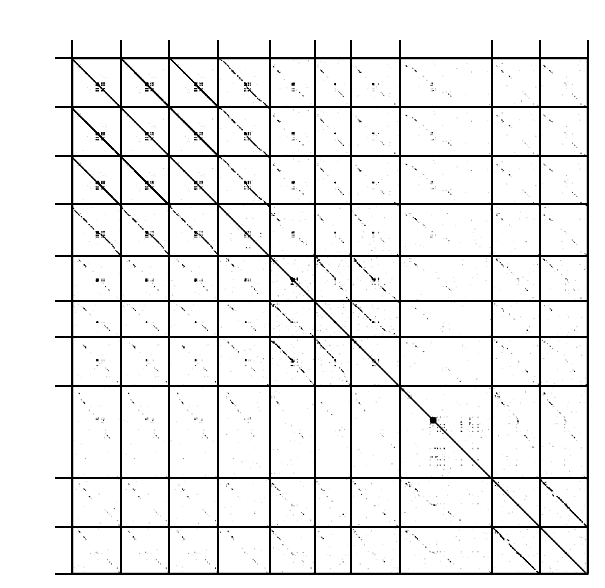 Step 5: Add phage names using text boxes
If you aren’t sure where each genome is on the dotplot, you’ll need to go back into Gepard and identify the positions by mousing over your dotplot and reading the names of the sequences at the bottom.
Be sure to use a large, legible, sans serif font! This should be consistent across figures/papers/posters.
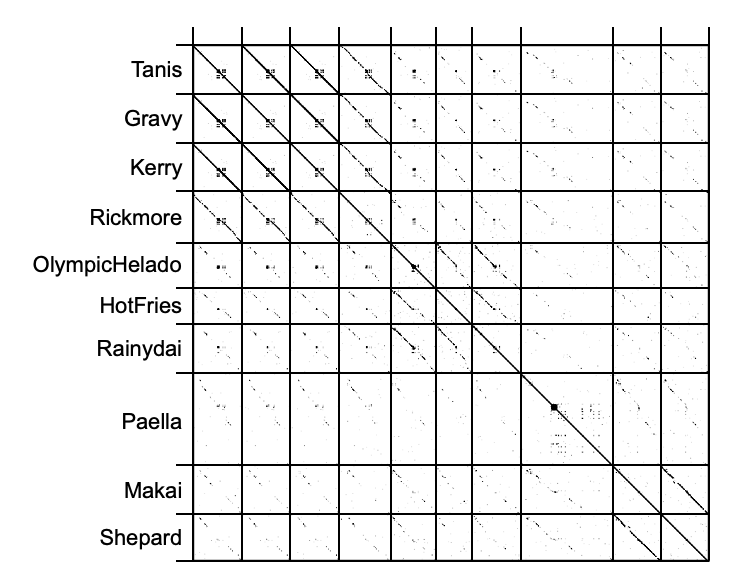 Step 5-1: Add phage names to the left axis
Use text boxes to add phage names to the leftmost axis.
To align, Shift-click to select all of the text boxes, then select: Home > Arrange > Align > Align Right.
Reposition the names as needed!
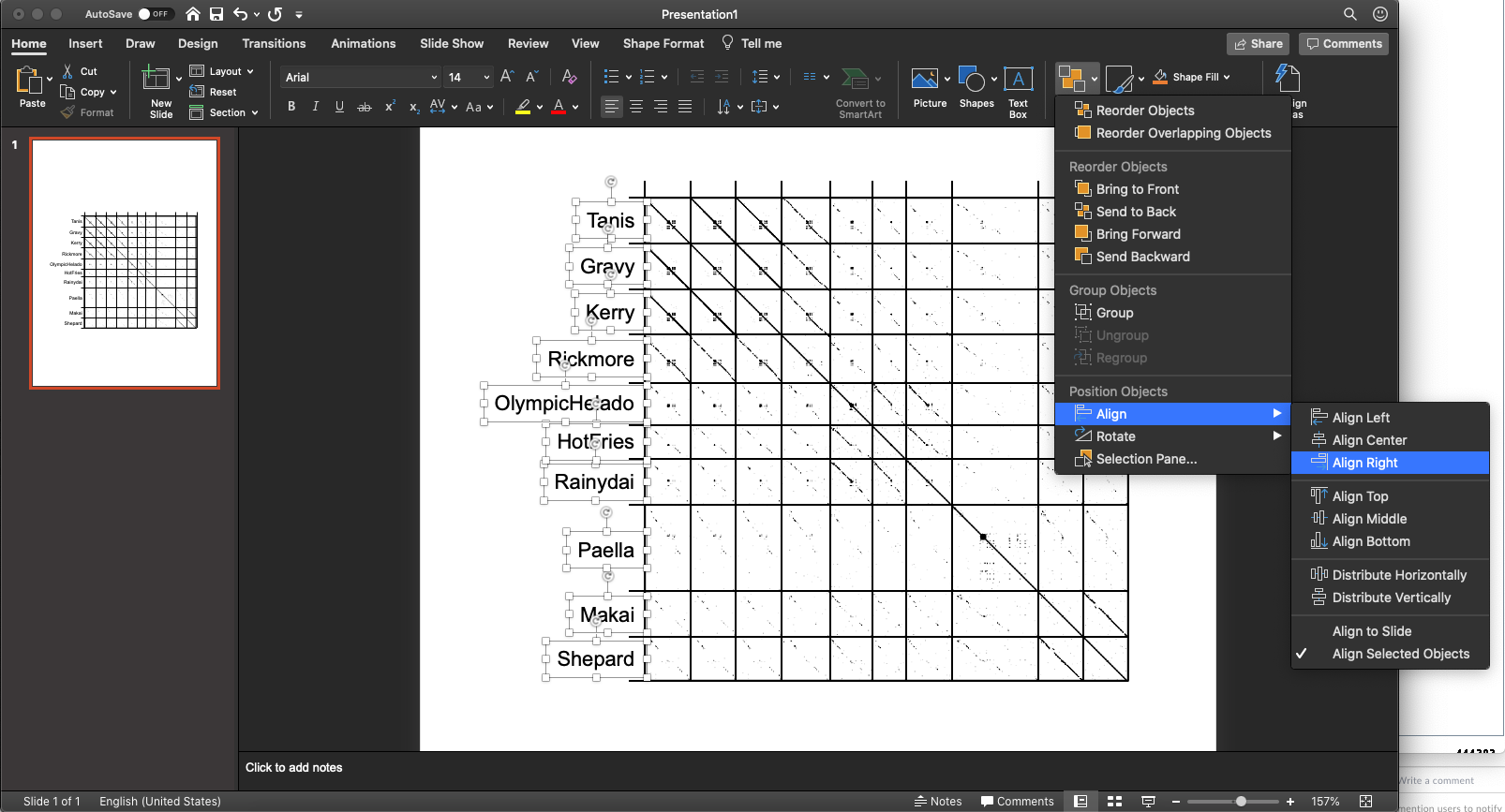 Step 5-2: Add phage names to the top axis
Copy and paste all of the text boxes. Select Home > Arrange > Align > Align Left, then right click and select ‘Group’
Finally, rotate 90º to the left (counterclockwise), then realign with your plot to complete your name labels!
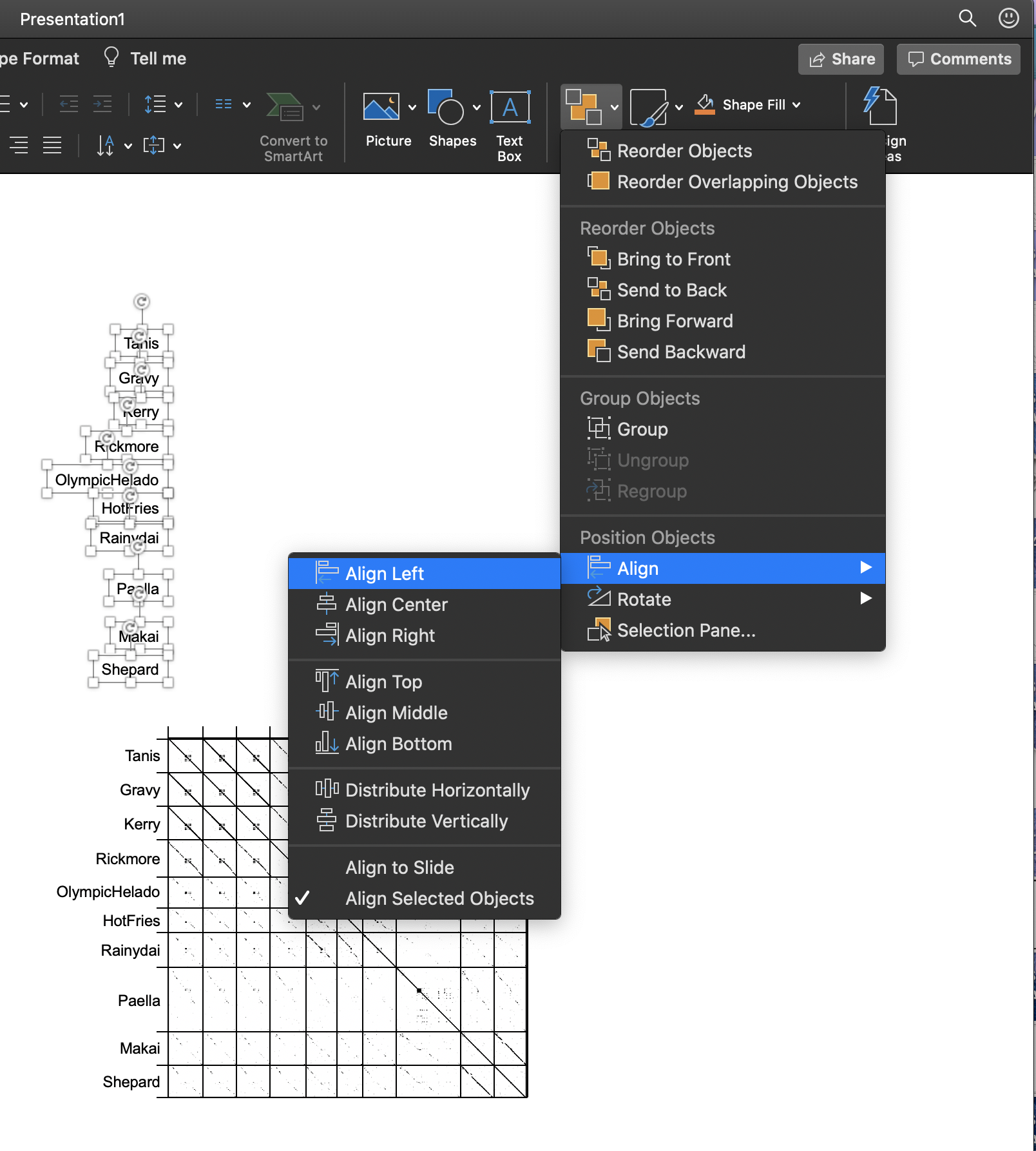 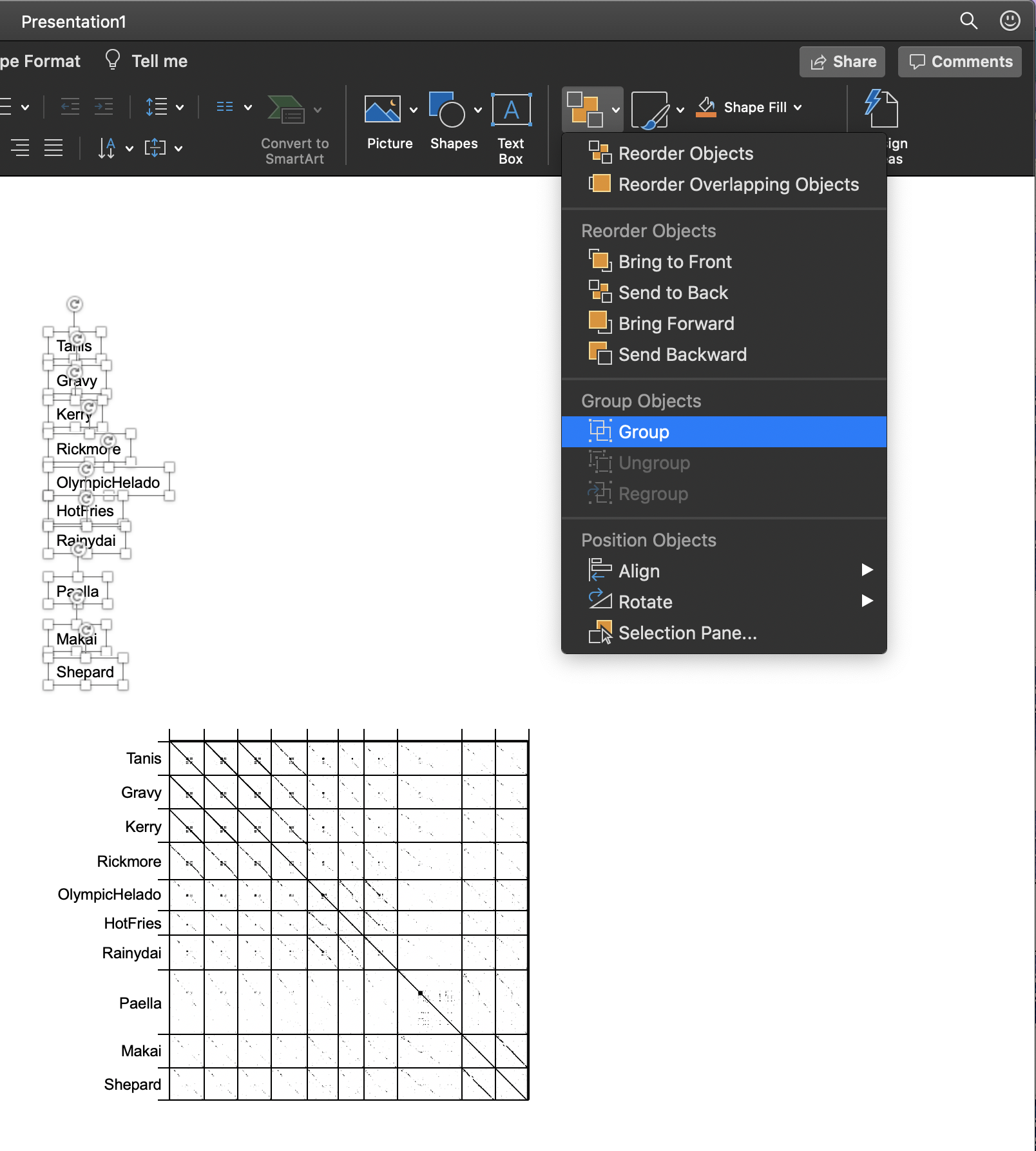 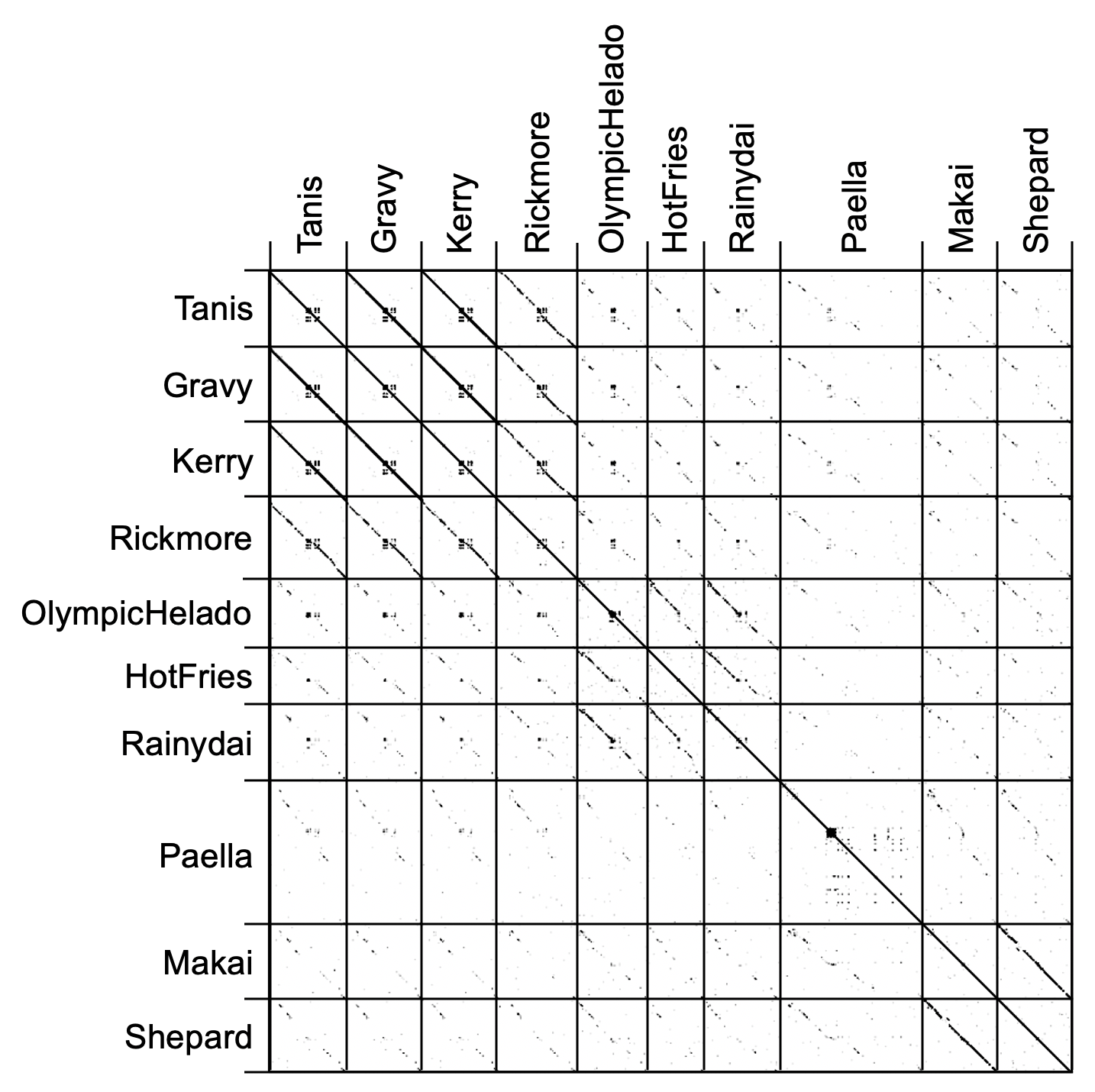 Step 6: Add other information
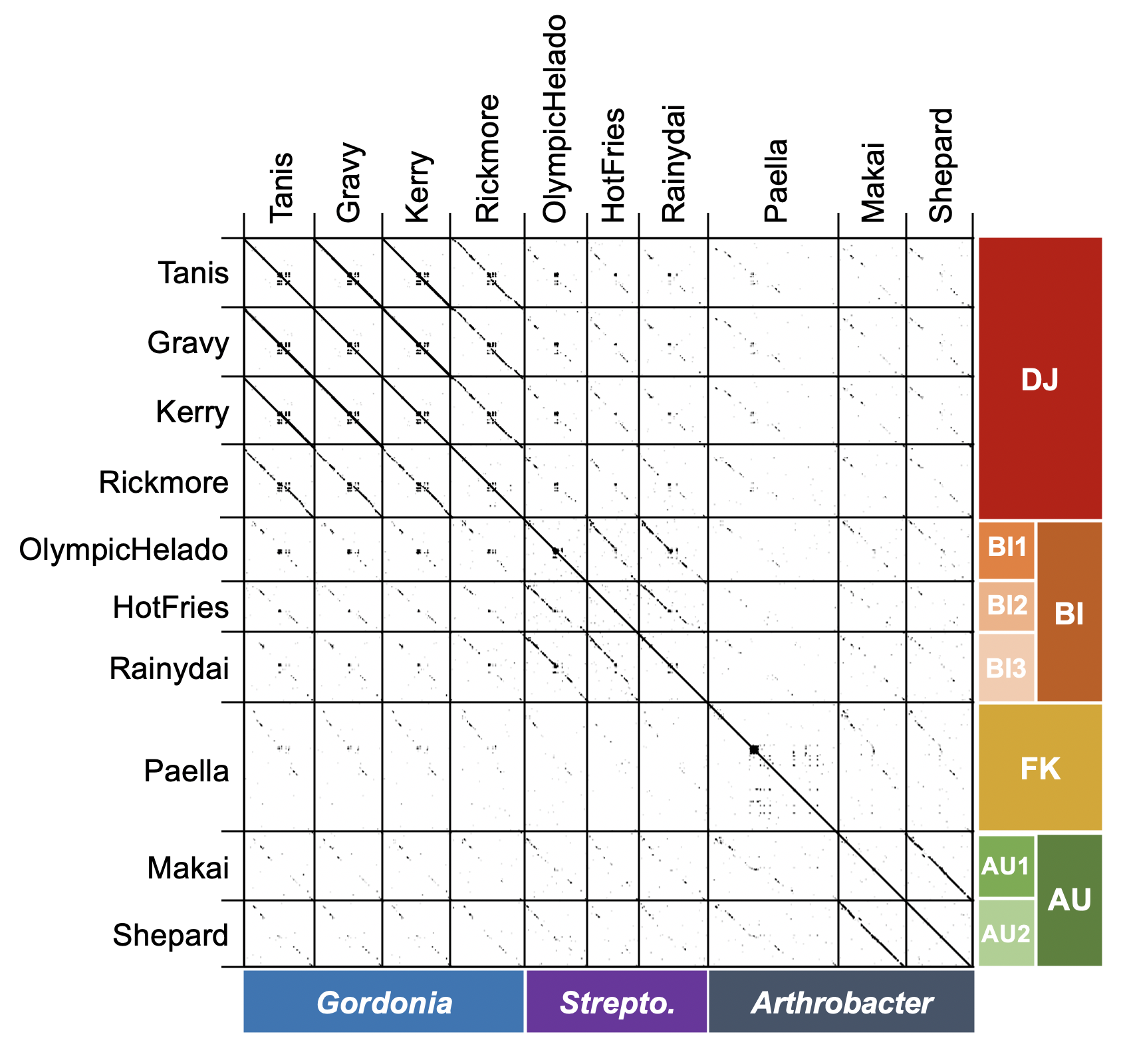 What else is necessary to help the viewer understand the main finding of your dotplot? What do you need to answer your research question?
Common additions are host or cluster, but this will depend on your research question.
Additional annotations can be added using Insert > Shapes > Rectangle.
Step 7-1: Add another word size (optional)
You can superimpose another word size onto your dotplot if you’d like! 
Begin by ungrouping all of the grouped objects on your document (Ctrl + A or ⌘Cmd + A, then right-click and select Group > Ungroup. 
Note: you may have to do this several times to fully ungroup all of the objects. Repeat this step until there is no longer an ‘Ungroup’ option!
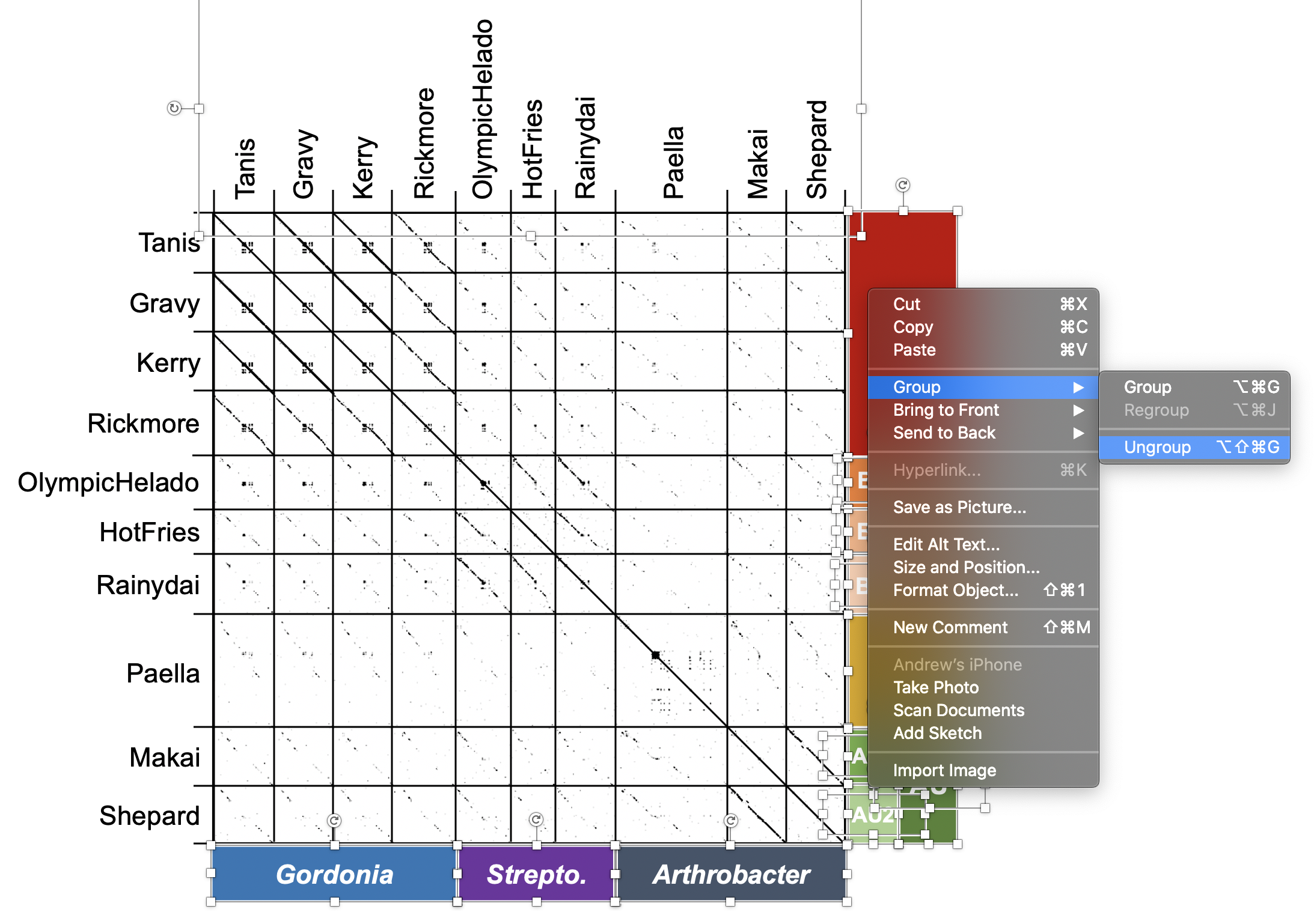 Step 7-2: Adding the new half plot
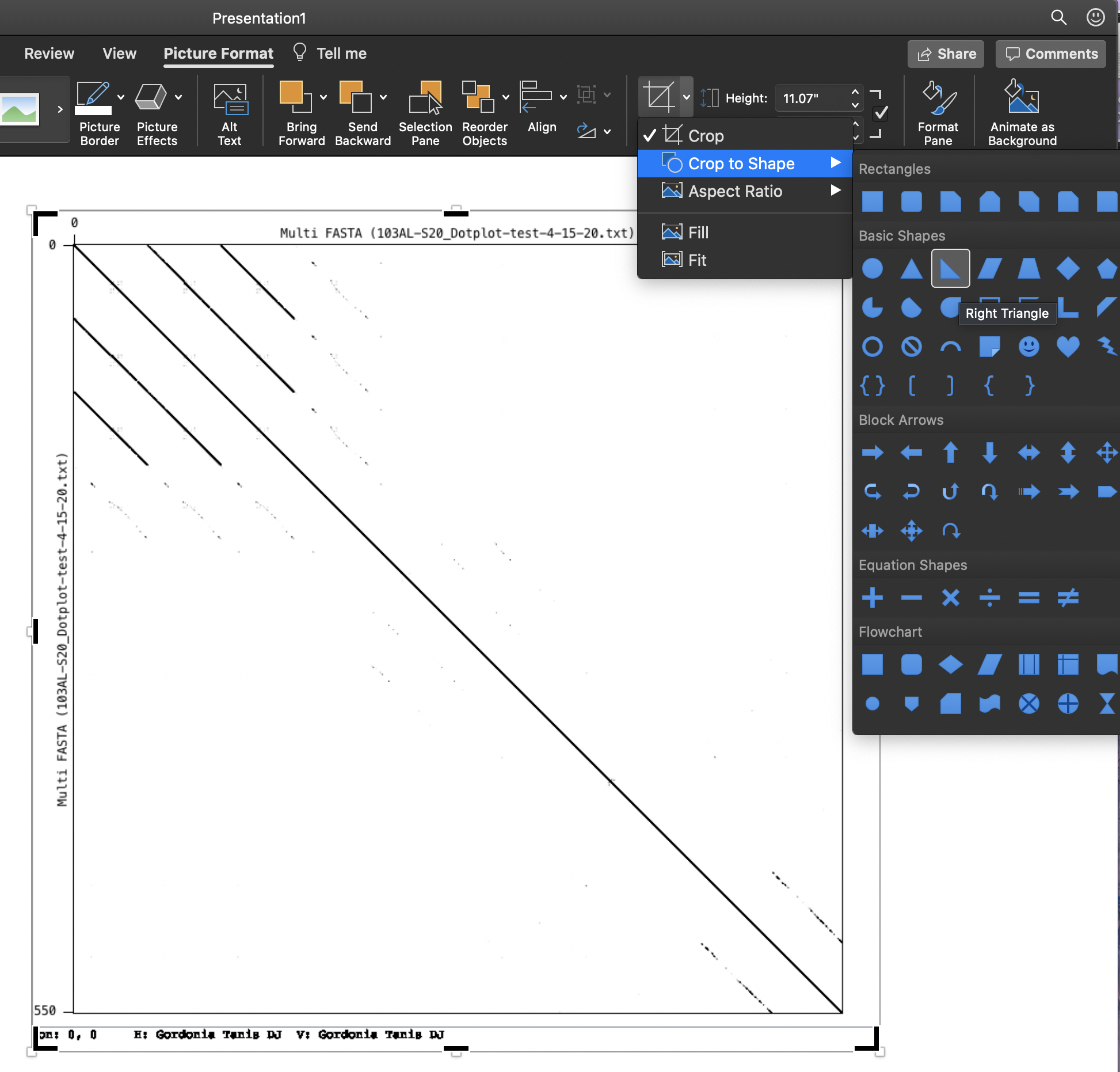 Next, paste in another copy of your graphic output (using a different word size), then select Home > Crop > Crop to Shape > Right Triangle.
Be sure to reset the image border of the new half! Use Picture Format > Picture Border. Set the border to a 1 pt black line for a clean look.
Step 7-3: Superimposing the second plot
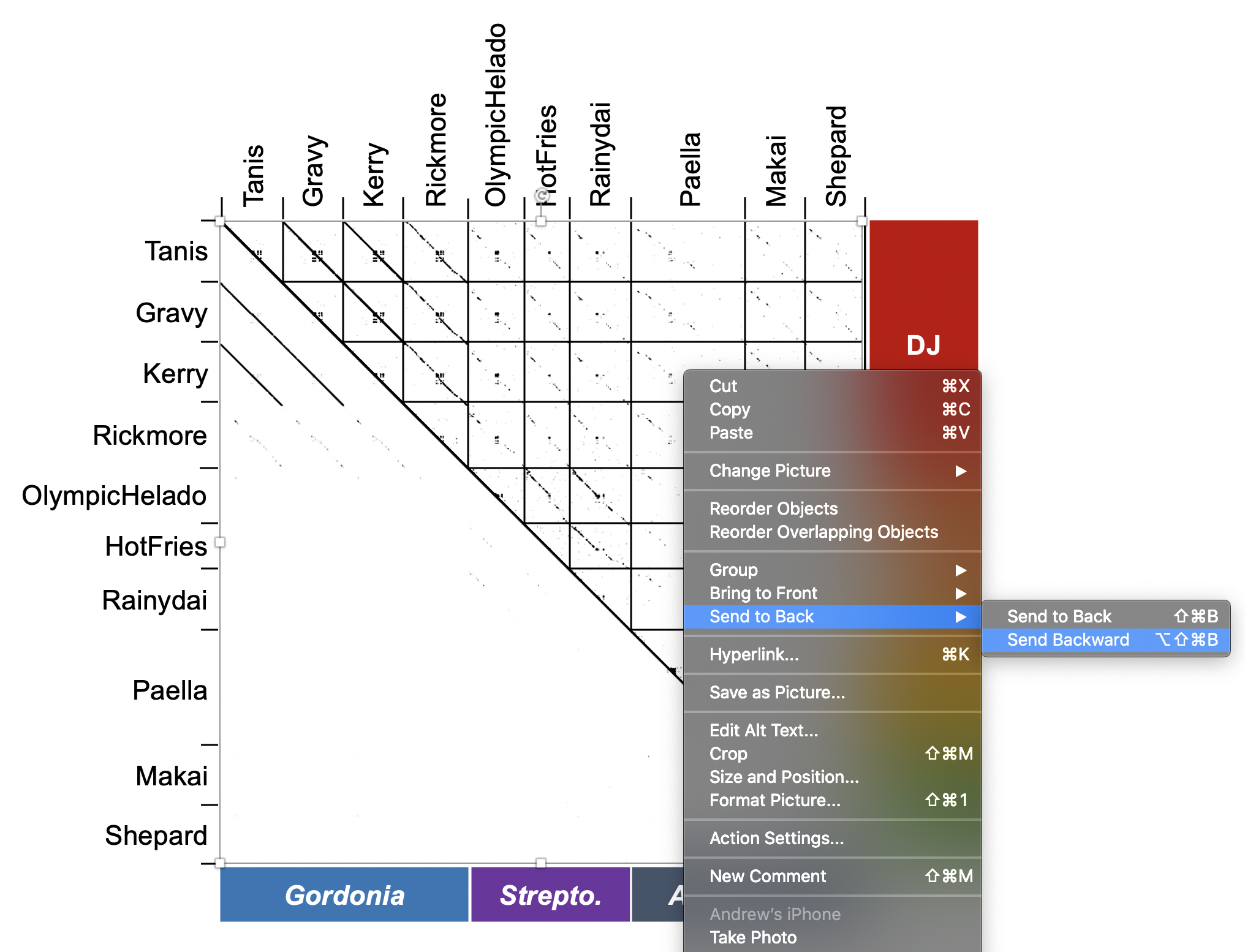 Once the dotplot has been cropped along the diagonal, align it on top of the existing dotplot, then right-click and select Send to Back > Send Backward.
Select this option until the new half of the plot has been moved to the correct level (beneath the lines and labels, but on top of the original plot).
Step 7-4: Regrouping all objects
Once the new half has been added and positioned to your liking, you can now regroup all of the objects comprising your dotplot figure.
Select Ctrl + A or ⌘Cmd + A, then right-click and select ‘Group’
Note: Be sure to indicate the word sizes used in your notebook and any write-ups/figure legends!
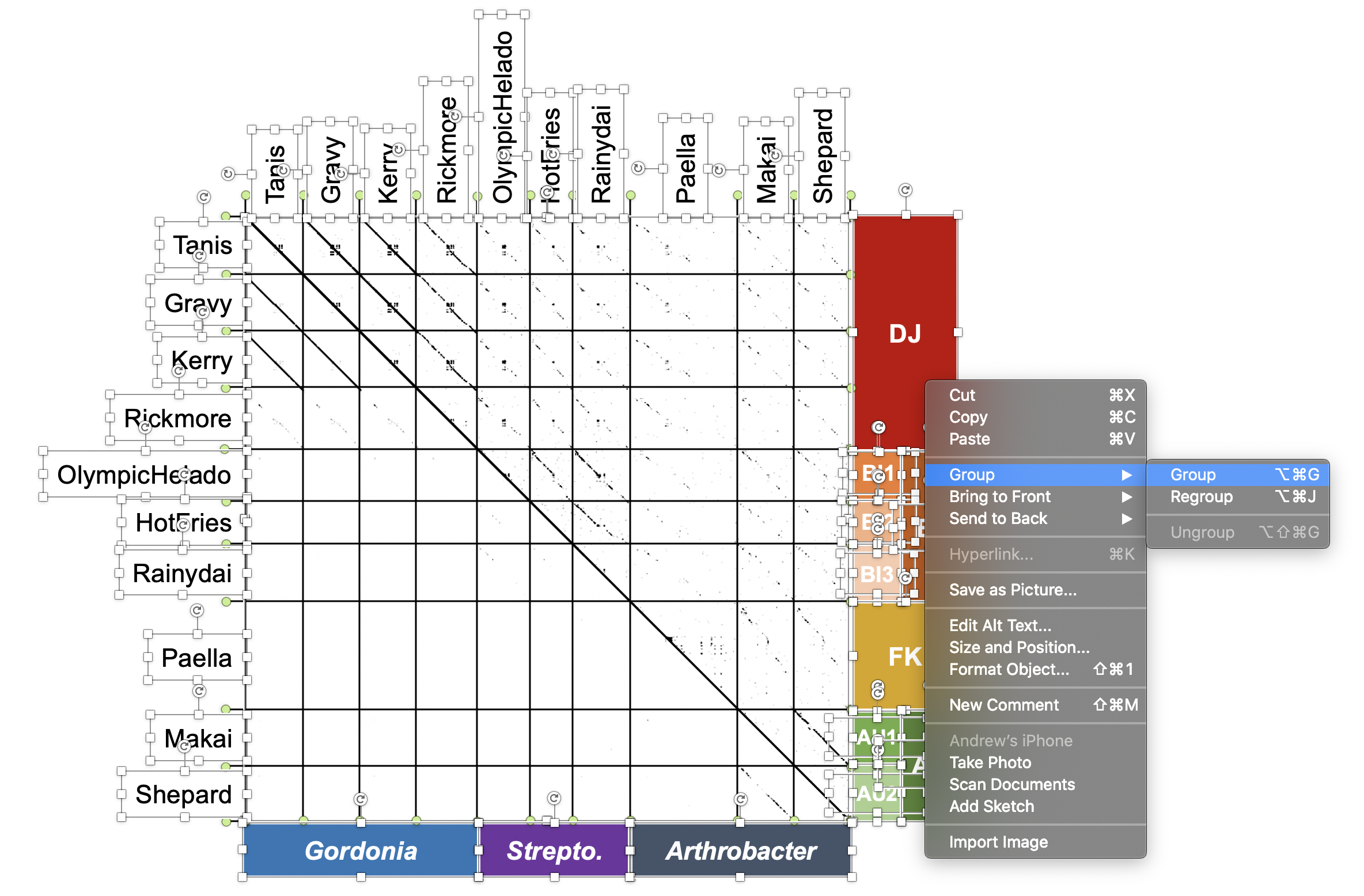 Step 8: Save your dotplot!
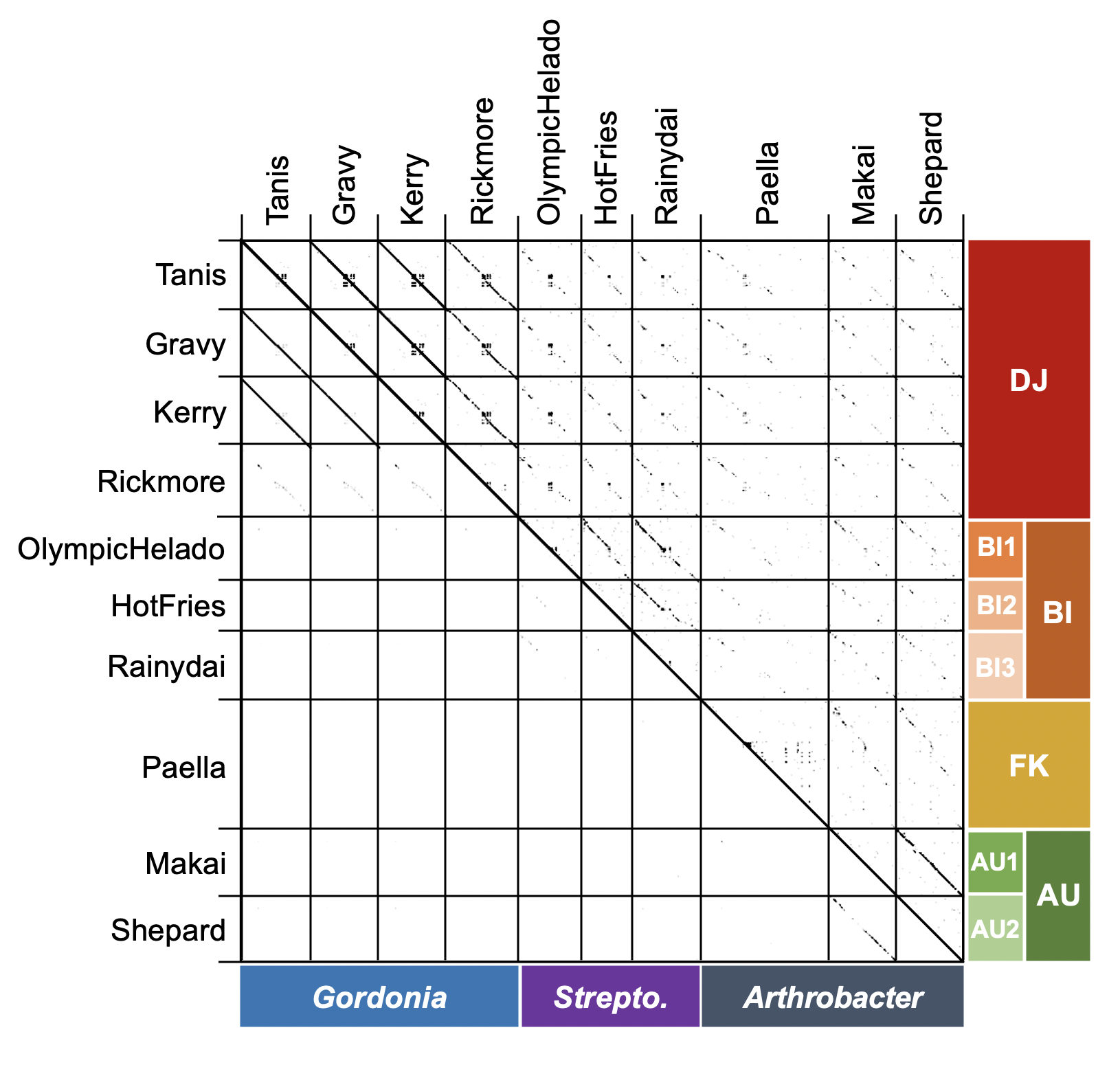 ...In a clearly labeled folder 
Figure file (in Powerpoint or other image editing software)
If you create your figure in Google Slides, you need to export it as a .PPT. 
Make sure everything looks the same in the .PPT after you export!
Final image file